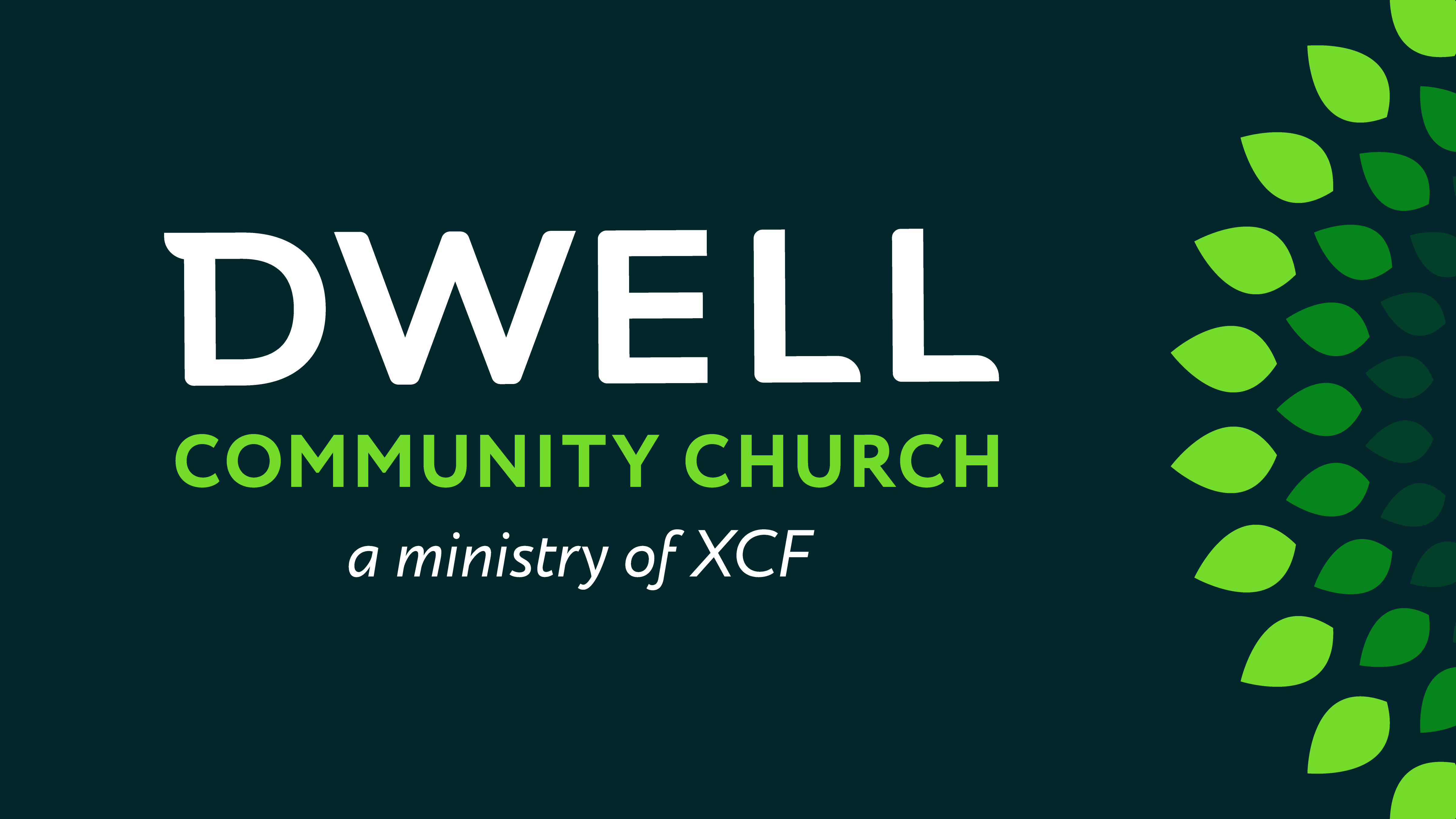 The Book of Acts
A series of challenges…
Acts 5 Following Jesus Against the Grain
The Book of Acts
Challenge: Intimidation
Acts 4:18 And when they had summoned them, they commanded them not to speak or teach at all in the name of Jesus.
19 “Whether it is right in the sight of God to give heed to you rather than to God, you be the judge; 20 for we cannot stop speaking about what we have seen and heard.”
Acts 4:31 and they were all filled with the Holy Spirit and began to speak the word of God with boldness.
The Book of Acts
Challenge: Intimidation
Result: confidence and boldness
You’re only making it stronger!
Pattern: 
Crisis    Provision & Perseverance    Growth
The Book of Acts
Challenge: Intimidation
Result: confidence and boldness
You’re only making it stronger!
Pattern: 
Crisis    Provision & Perseverance    Growth
The Book of Acts
Challenge: Intimidation
Result: confidence and boldness
You’re only making it stronger!
Pattern: 
Crisis    Provision & Perseverance    Growth
The Book of Acts
Challenge: Hypocrisy
Result: unity, integrity, credibility
Acts 5:1 But a man named Ananias…
You’re only making it stronger!
Pattern: 
Crisis    Provision & Perseverance    Growth
The Book of Acts
Challenge: Hypocrisy
Result: unity, integrity, credibility
Acts 5:1 But a man named Ananias…
Acts 5:12 …and they were all with one accord … 13 the people held them in high esteem. 14 And all the more believers in the Lord, multitudes of men and women, were constantly added to their number,
The Book of Acts
Challenge: Hypocrisy
Result: unity, integrity, credibility
Acts 5:1 But a man named Ananias…
Acts 5:15 to such an extent that they even carried the sick out into the streets and laid them on cots and pallets, so that when Peter came by at least his shadow might fall on any one of them. 16 Also the people from the cities in the vicinity of Jerusalem were coming together, bringing people who were sick or afflicted with unclean spirits, and they were all being healed.
The Book of Acts
Challenge: Hypocrisy
Result: unity, integrity, credibility
Acts 5:17 But the high priest rose up, along with all his associates (that is the sect of the Sadducees), and they were filled with jealousy.
Acts 5:17 But the high priest rose up, along with all his associates (that is the sect of the Sadducees), and they were filled with jealousy.
Acts 5:18 They laid hands on the apostles and put them in a public jail.
Acts 5:18 They laid hands on the apostles and put them in a public jail.
Crisis
Acts 5:18 They laid hands on the apostles and put them in a public jail.
Crisis
Provision
Acts 5:19 But during the night an angel of the Lord opened the gates of the prison, and taking them out he said, 20 “Go…
Crisis
Provision
Acts 5:19 But during the night an angel of the Lord opened the gates of the prison, and taking them out he said, 20 “Go, stand and speak to the people in the temple the whole message of this Life.”
Crisis
Provision
Acts 5:19 But during the night an angel of the Lord opened the gates of the prison, and taking them out he said, 20 “Go, stand and speak to the people in the temple the whole message of this Life.”
Crisis
Provision
Growth
You’re only making it stronger!
Acts 5:21 Upon hearing this, they entered into the temple about daybreak and began to teach.
Acts 5:21 Now when the high priest and his associates came, they called the Council together, even all the Senate of the sons of Israel, and sent orders to the prison house for them to be brought.
Acts 5:21 Now when the high priest and his associates came, they called the Council together, even all the Senate of the sons of Israel, and sent orders to the prison house for them to be brought.
Acts 5:21 Now when the high priest and his associates came, they called the Council together, even all the Senate of the sons of Israel, and sent orders to the prison house for them to be brought.
Acts 5:21 Now when the high priest and his associates came, they called the Council together, even all the Senate of the sons of Israel, and sent orders to the prison house for them to be brought. 22 But the officers who came did not find them in the prison; and they returned and reported back,  23 saying, “We found the prison house locked quite securely and the guards standing at the doors; but when we had opened up, we found no one inside.”
Acts 5:24 Now when the captain of the temple guard and the chief
priests heard these words, they were greatly perplexed about them as to what would come of this.
Acts 5:24 Now when the captain of the temple guard and the chief
priests heard these words, they were greatly perplexed about them as to what would come of this.
Acts 5:24 Now when the captain of the temple guard and the chief
priests heard these words, they were greatly perplexed about them as to what would come of this. 

25 But someone came and reported to them, “The men whom you put in prison are standing in the temple and teaching the people!”
Acts 5:26 Then the captain went along with the officers and  proceeded to bring them back without violence (for they were afraid of the people, that they might be stoned).
Crisis…
Acts 5:27 When they had brought them, they stood them before the Council.
Acts 5:27 The high priest questioned them, 28 saying, “We gave you strict orders not to continue teaching in this name, and yet, you have filled Jerusalem with your teaching and intend to bring this man’s blood upon us.”
Acts 5:27 The high priest questioned them, 28 saying, “We gave you strict orders not to continue teaching in this name, and yet, you have filled Jerusalem with your teaching and intend to bring this man’s blood upon us.”
Acts 5:27 The high priest questioned them, 28 saying, “We gave you strict orders not to continue teaching in this name, and yet, you have filled Jerusalem with your teaching and intend to bring this man’s blood upon us.”
Perseverance
Acts 5:29 But Peter and the apostles answered, “We must obey God rather than men.”
Acts 5:30 The God of our fathers raised up Jesus, whom you had put to death by hanging Him on a cross. 31 He is the one whom God exalted to His right hand as a Prince and a Savior, to grant repentance to Israel, and forgiveness of sins. 32 And we are witnesses of these things; and so is the Holy Spirit, whom God has given to those who obey Him.”
Acts 5:30 The God of our fathers raised up Jesus, whom you had put to death by hanging Him on a cross. 31 He is the one whom God exalted to His right hand as a Prince and a Savior, to grant repentance to Israel, and forgiveness of sins. 32 And we are witnesses of these things; and so is the Holy Spirit, whom God has given to those who obey Him.”
Acts 5:30 The God of our fathers raised up Jesus, whom you had put to death by hanging Him on a cross. 31 He is the one whom God exalted to His right hand as a Prince and a Savior, to grant repentance to Israel, and forgiveness of sins. 32 And we are witnesses of these things; and so is the Holy Spirit, whom God has given to those who obey Him.”
Acts 5:30 The God of our fathers raised up Jesus, whom you had put to death by hanging Him on a cross. 31 He is the one whom God exalted to His right hand as a Prince and a Savior, to grant repentance to Israel, and forgiveness of sins. 32 And we are witnesses of these things; and so is the Holy Spirit, whom God has given to those who obey Him.”
BTW, this is a sincere invitation
Acts 6:7 … a great many of the priests were becoming obedient to the faith.
Acts 5:30 The God of our fathers raised up Jesus, whom you had put to death by hanging Him on a cross. 31 He is the one whom God exalted to His right hand as a Prince and a Savior, to grant repentance to Israel, and forgiveness of sins. 32 And we are witnesses of these things; and so is the Holy Spirit, whom God has given to those who obey Him.”
Acts 5:33 But when they heard this, they were cut to the quick and intended to kill them.
Crisis…
Acts 5:33 But when they heard this, they were cut to the quick and intended to kill them.
Acts 5:34 But a Pharisee named Gamaliel, a teacher of the Law, respected by all the people, stood up in the Council and gave orders to put the men outside for a short time.
Acts 5:34 But a Pharisee named Gamaliel, a teacher of the Law, respected by all the people, stood up in the Council and gave orders to put the men outside for a short time.
Acts 5:35 And he said to them, “Men of Israel, take care what you propose to do with these men. 36 For some time ago Theudas rose up, claiming to be somebody, and a group of about four hundred men joined up with him. But he was killed, and all who followed him were dispersed and came to nothing.
Acts 5:35 And he said to them, “Men of Israel, take care what you propose to do with these men. 36 For some time ago Theudas rose up, claiming to be somebody, and a group of about four hundred men joined up with him. But he was killed, and all who followed him were dispersed and came to nothing.
Acts 5:35 And he said to them, “Men of Israel, take care what you propose to do with these men. 36 For some time ago Theudas rose up, claiming to be somebody, and a group of about four hundred men joined up with him. But he was killed, and all who followed him were dispersed and came to nothing.
Acts 5:37 After this man, Judas of Galilee rose up in the days of the census and drew away some people after him; he too perished, and all those who followed him were scattered.
Acts 5:38 So in the present case, I say to you, stay away from these men and let them alone, for if this plan or action is of men, it will be overthrown; 39 but if it is of God, you will not be able to overthrow them; or else you may even be found fighting against God.”
Acts 5:38 So in the present case, I say to you, stay away from these men and let them alone, for if this plan or action is of men, it will be overthrown; 39 but if it is of God, you will not be able to overthrow them; or else you may even be found fighting against God.”
Acts 5:38 So in the present case, I say to you, stay away from these men and let them alone, for if this plan or action is of men, it will be overthrown; 39 but if it is of God, you will not be able to overthrow them; or else you may even be found fighting against God.”
Provision
Acts 5:40 They took his advice; and after calling the apostles in, they  flogged them and ordered them not to speak in the name of Jesus, and  then released them.
Acts 5:40 They took his advice; and after calling the apostles in, they  flogged them and ordered them not to speak in the name of Jesus, and  then released them.
This is BAD!
Challenge: Persecution
Now what??
Acts 5:40 They took his advice; and after calling the apostles in, they  flogged them and ordered them not to speak in the name of Jesus, and  then released them.
Shut Up
Keep Speaking
Peace & Security
Approval
Shame
Death?
No Flogging
Flogging
Acts 5:40 They took his advice; and after calling the apostles in, they  flogged them and ordered them not to speak in the name of Jesus, and  then released them.
Shut Up
Keep Speaking
Peace & Security
Approval
Shame
Death?
No Flogging
Flogging
Acts 5:41 So they went on their way from the presence of the Council,  rejoicing that they had been considered worthy to suffer shame for His name.
Shut Up
Keep Speaking
Peace & Security
Approval
Shame
Death?
No Flogging
Flogging
Acts 5:42 And every day, in the temple and from house to house, they kept right on teaching and preaching Jesus as the Christ.
Shut Up
Keep Speaking
Peace & Security
Approval
Shame
Death?
No Flogging
Flogging
The Gospel Advances
Acts 5:42 And every day, in the temple and from house to house, they kept right on teaching and preaching Jesus as the Christ.
Shut Up
Keep Speaking
Peace & Security
Where are they getting this extreme courage??
Approval
Shame
Death?
No Flogging
Flogging
… not from their inner self …
Acts 5:42 And every day, in the temple and from house to house, they kept right on teaching and preaching Jesus as the Christ.
Shut Up
Keep Speaking
(Obey Men)
(Obey God)
Peace & Security
Approval
Shame
Death?
No Flogging
Flogging
Commissioned
Acts 5:29 But Peter and the apostles answered, 
“We must obey God rather than men.”
Acts 5:41 So they went on their way from the presence of the Council, rejoicing that they had been considered worthy to suffer shame for His name.
Shut Up
Keep Speaking
(Obey Men)
(Obey God)
Peace & Security
Approval
Shame
Death?
They were just arrested, tried, nearly killed, physically beaten, publicly shamed, and their movement has been banned under threat of death…
No Flogging
Flogging
Commissioned
?
Acts 5:41 So they went on their way from the presence of the Council, rejoicing that they had been considered worthy to suffer shame for His name.
Shut Up
Keep Speaking
(Obey Men)
(Obey God)
Peace & Security
Approval
Shame
Death?
They were just arrested, tried, nearly killed, physically beaten, publicly shamed, and their movement has been banned under threat of death…
No Flogging
Flogging
Commissioned
?
Acts 5:41 So they went on their way from the presence of the Council, rejoicing that they had been considered worthy to suffer shame for His name.
Shut Up
Keep Speaking
(Obey Men)
(Obey God)
Peace & Security
Approval
Shame
Death?
They were just arrested, tried, nearly killed, physically beaten, publicly shamed, and their movement has been banned under threat of death…
No Flogging
Flogging
Commissioned
?
Acts 5:41 So they went on their way from the presence of the Council, rejoicing that they had been considered worthy to suffer shame for His name.
Shut Up
Keep Speaking
(Obey Men)
(Obey God)
Peace & Security
Approval
Shame
Death?
No Flogging
Flogging
The Apostles considered it an honor to suffer for the name of Jesus
Commissioned
?
Acts 5:41 So they went on their way from the presence of the Council, rejoicing that they had been considered worthy to suffer shame for His name.
Shut Up
Keep Speaking
(Obey Men)
(Obey God)
Peace & Security
Approval
Shame
Death?
No Flogging
Flogging
Commissioned
1 Peter 2:20
Shut Up
Keep Speaking
(Obey Men)
(Obey God)
Peace & Security
Approval
Shame
God’s favor
Death?
No Flogging
Flogging
Commissioned
1 Peter 2:20 But if when you do what is right and suffer for it you patiently endure it, this finds favor with God.
Shut Up
Keep Speaking
(Obey Men)
(Obey God)
Peace & Security
Approval
Shame
God’s favor
Death?
Jesus suffered for them
No Flogging
Flogging
Commissioned
1 Peter 2:21 For you have been called for this purpose, since Christ also suffered for you, leaving you an example for you to follow in His steps,
Shut Up
Keep Speaking
(Obey Men)
(Obey God)
Jesus’s example
Peace & Security
Approval
Shame
God’s favor
Death?
Jesus suffered for them
No Flogging
Flogging
Commissioned
1 Peter 2:21 For you have been called for this purpose, since Christ also suffered for you, leaving you an example for you to follow in His steps,
Shut Up
Keep Speaking
(Obey Men)
(Obey God)
Jesus’s example
Future justice
Peace & Security
Approval
Shame
God’s favor
Death?
Jesus suffered for them
No Flogging
Flogging
Commissioned
1 Peter 2:22 who committed no sin, nor was any deceit found in His mouth; 23 and while being reviled, He did not revile in return; while suffering, He uttered no threats, but kept entrusting Himself to Him who judges righteously;
Shut Up
Keep Speaking
(Obey Men)
(Obey God)
SOULS
Jesus’s example
Future justice
Peace & Security
Approval
Shame
God’s favor
Death?
Jesus suffered for them
No Flogging
Flogging
Jesus’s suffering had a purpose
Commissioned
1 Peter 2:24 and He Himself bore our sins in His body on the cross, so that we might die to  sin and live to righteousness; for by His wounds you were healed.
Shut Up
Keep Speaking
(Obey Men)
(Obey God)
SOULS
Jesus’s example
Future justice
Peace & Security
Approval
Shame
God’s favor
Death?
Jesus suffered for them
No Flogging
Flogging
Jesus’s suffering had a purpose
Commissioned
Hebrews 12:1 let us run with endurance the race that is set before us, 2 fixing our eyes on Jesus, the author and perfecter of faith, who for the joy set before Him endured the cross, despising the shame, and has sat down at the right hand of the throne of God.
Shut Up
Keep Speaking
(Obey Men)
(Obey God)
SOULS
Jesus’s example
Future justice
Peace & Security
Approval
Shame
God’s favor
Death?
Jesus suffered for them
No Flogging
Flogging
Jesus’s suffering had a purpose
Commissioned
Hebrews 12:1 let us run with endurance the race that is set before us, 2 fixing our eyes on Jesus, the author and perfecter of faith, who for the joy set before Him endured the cross, despising the shame, and has sat down at the right hand of the throne of God.
Shut Up
Keep Speaking
(Obey Men)
(Obey God)
SOULS
Jesus’s example
Future justice
Peace & Security
Approval
Shame
God’s favor
Death?
Jesus suffered for them
No Flogging
Flogging
Jesus’s suffering had a purpose
Commissioned
Hebrews 12:1 let us run with endurance the race that is set before us, 2 fixing our eyes on Jesus, the author and perfecter of faith, who for the joy set before Him endured the cross, despising the shame, and has sat down at the right hand of the throne of God.
Shut Up
Keep Speaking
(Obey Men)
(Obey God)
SOULS
Jesus’s example
Future justice
Peace & Security
Worth It!
Approval
Shame
God’s favor
Death?
Jesus suffered for them
No Flogging
Flogging
Commissioned
Jesus’s path goes through suffering to glory
Hebrews 12:1 let us run with endurance the race that is set before us, 2 fixing our eyes on Jesus, the author and perfecter of faith, who for the joy set before Him endured the cross, despising the shame, and has sat down at the right hand of the throne of God.
Shut Up
Keep Speaking
(Obey Men)
(Obey God)
SOULS
Jesus’s example
Future justice
Peace & Security
Worth It!
Approval
Shame
God’s favor
Death?
Jesus suffered for them
No Flogging
Flogging
Commissioned
Jesus’s path goes through suffering to glory
Hebrews 12:1 let us run with endurance the race that is set before us, 2 fixing our eyes on Jesus, the author and perfecter of faith, who for the joy set before Him endured the cross, despising the shame, and has sat down at the right hand of the throne of God.
Shut Up
Keep Speaking
(Obey Men)
(Obey God)
SOULS
Jesus’s example
Future justice
Peace & Security
Worth It!
Approval
Shame
God’s favor
Death?
Jesus suffered for them
No Flogging
Flogging
Commissioned
Jesus’s path goes through suffering to glory
Hebrews 12:3 For consider Him who has endured such hostility by sinners against Himself, so that you will not grow weary and lose heart.
Shut Up
Keep Speaking
(Obey Men)
(Obey God)
SOULS
Jesus’s example
Future justice
Peace & Security
Approval
Shame
God’s favor
Death?
Jesus suffered for them
No Flogging
Flogging
Commissioned
Luke 6:22 Blessed are you when men hate you, and ostracize you, and insult you, and scorn your name as evil, for the sake of the Son of Man.
Shut Up
Keep Speaking
(Obey Men)
(Obey God)
SOULS
Jesus’s example
Future justice
Peace & Security
Approval
Shame
God’s favor
Death?
Jesus suffered for them
No Flogging
Flogging
Commissioned
Luke 6:23 Be glad in that day and leap for joy, for behold, your reward is great in heaven. For in the same way their fathers used to treat the prophets.
Shut Up
Keep Speaking
(Obey Men)
(Obey God)
SOULS
reward
Jesus’s example
Future justice
Peace & Security
Approval
Shame
God’s favor
Death?
Jesus suffered for them
No Flogging
Flogging
Commissioned
Luke 6:23 Be glad in that day and leap for joy, for behold, your reward is great in heaven. For in the same way their fathers used to treat the prophets.
Shut Up
Keep Speaking
(Obey Men)
(Obey God)
SOULS
reward
Good company!
Jesus’s example
Future justice
Peace & Security
Approval
Shame
God’s favor
Death?
Jesus suffered for them
No Flogging
Flogging
Commissioned
Luke 6:23 Be glad in that day and leap for joy, for behold, your reward is great in heaven. For in the same way their fathers used to treat the prophets.
Shut Up
Keep Speaking
(Obey Men)
(Obey God)
SOULS
reward
Good company!
Jesus’s example
Future justice
Peace & Security
Approval
Shame
God’s favor
Death?
Jesus suffered for them
No Flogging
Flogging
Commissioned
They were honored to have solidarity with Jesus!
1 Peter 4:13 but to the degree that you share the sufferings of Christ, keep on rejoicing
koinoneo
Shut Up
Keep Speaking
(Obey Men)
(Obey God)
SOULS
reward
Good company!
Jesus’s example
Future justice
Peace & Security
Approval
Shame
God’s favor
Death?
Jesus suffered for them
Any time you step out in love in the name of Jesus, and it costs you something, you are sharing in His suffering
No Flogging
Flogging
Commissioned
1 Peter 4:13 but to the degree that you share the sufferings of Christ, keep on rejoicing
koinoneo
Shut Up
Keep Speaking
(Obey Men)
(Obey God)
SOULS
reward
Good company!
Jesus’s example
Future justice
Peace & Security
Approval
Shame
God’s favor
Death?
Jesus suffered for them
Any time you step out in love in the name of Jesus, and it costs you something, you are sharing in His suffering
No Flogging
Flogging
Commissioned
1 Peter 4:13 but to the degree that you share the sufferings of Christ, keep on rejoicing
Shut Up
Keep Speaking
(Obey Men)
(Obey God)
SOULS
reward
Good company!
Jesus’s example
Future justice
Peace & Security
Approval
Shame
God’s favor
Death?
Jesus suffered for them
No Flogging
Flogging
Commissioned
The most important things in life are costly… and worth it
Acts 5:42 And every day, in the temple and from house to house, they kept right on teaching and preaching Jesus as the Christ.
Shut Up
Keep Speaking
(Obey Men)
(Obey God)
SOULS
reward
Good company!
Jesus’s example
Future justice
Peace & Security
Approval
Shame
God’s favor
Death?
Jesus suffered for them
Is this example relevant to us?
No Flogging
Flogging
Commissioned
I’ll shut up for a whole lot less!
Acts 5:42 And every day, in the temple and from house to house, they kept right on teaching and preaching Jesus as the Christ.
Shut Up
Keep Speaking
(Obey Men)
(Obey God)
SOULS
reward
Good company!
Jesus’s example
Future justice
Peace & Security
Approval
Shame
God’s favor
Death?
Jesus suffered for them
Am I willing to follow Jesus against the grain?
No Flogging
Flogging
Commissioned
Am I willing to take flack for his name?
Acts 5:42 And every day, in the temple and from house to house, they kept right on teaching and preaching Jesus as the Christ.
Shut Up
Keep Speaking
(Obey Men)
(Obey God)
SOULS
reward
Good company!
Jesus’s example
Future justice
Peace & Security
Approval
Shame
God’s favor
Death?
Jesus suffered for them
They knew they were suffering for a purpose that really mattered
No Flogging
Flogging
Commissioned
Acts 5:42 And every day, in the temple and from house to house, they kept right on teaching and preaching Jesus as the Christ.
Suffering
Suffering
How does knowing I share in Christ’s suffering help?
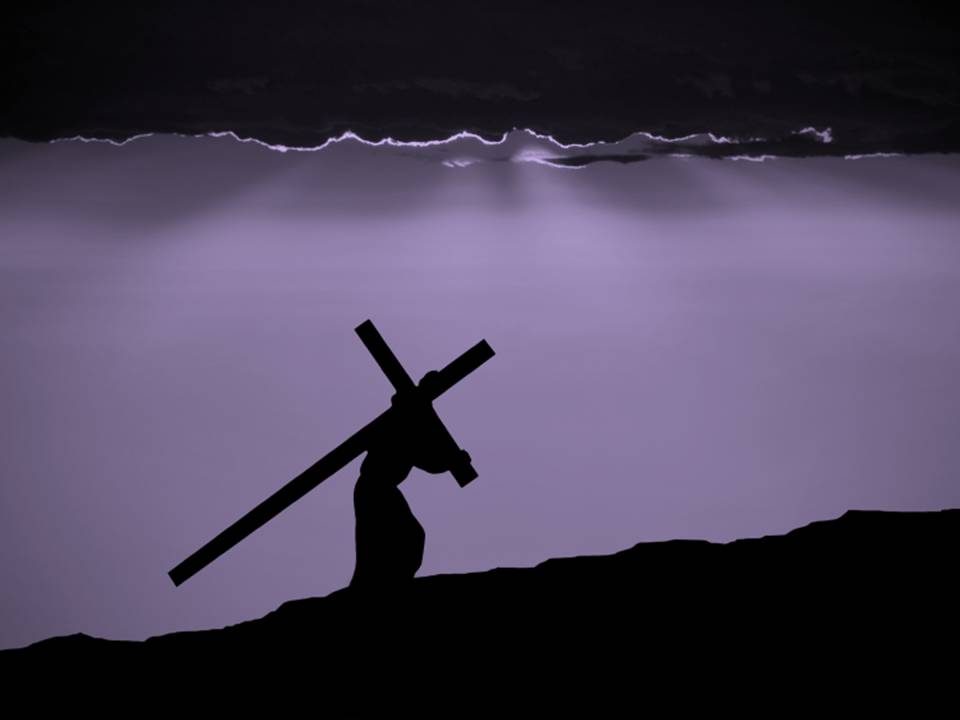 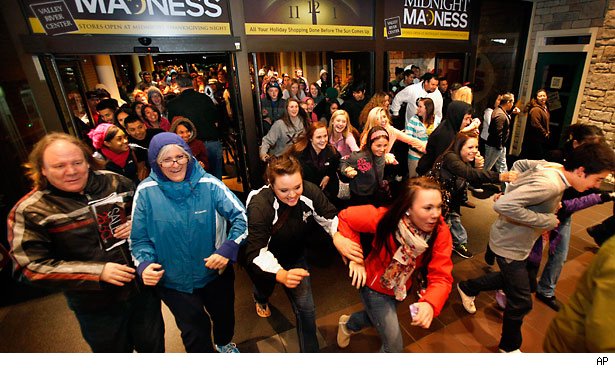 Suffering
Suffering
Suffering
Suffering
Suffering
Suffering
Suffering
Suffering
PURPOSE
Suffering
Suffering
Suffering
Suffering
Suffering
Suffering
Suffering
Shut Up
Keep Speaking
(Obey Men)
(Obey God)
SOULS
reward
Good company!
Jesus’s example
Future justice
Peace & Security
Approval
Shame
God’s favor
Death?
Jesus suffered for them
Implication: you have a choice
No Flogging
Flogging
Commissioned
1 Peter 4:1 Therefore, since Christ has suffered in the flesh, arm yourselves also with the same purpose
Shut Up
Keep Speaking
(Obey Men)
(Obey God)
SOULS
reward
Good company!
Jesus’s example
Future justice
Peace & Security
Approval
Shame
God’s favor
Death?
Jesus suffered for them
This attitude is essential equipment for our ministry today!
No Flogging
Flogging
Commissioned
1 Peter 4:1 Therefore, since Christ has suffered in the flesh, arm yourselves also with the same purpose
The Book of Acts
Next Time…
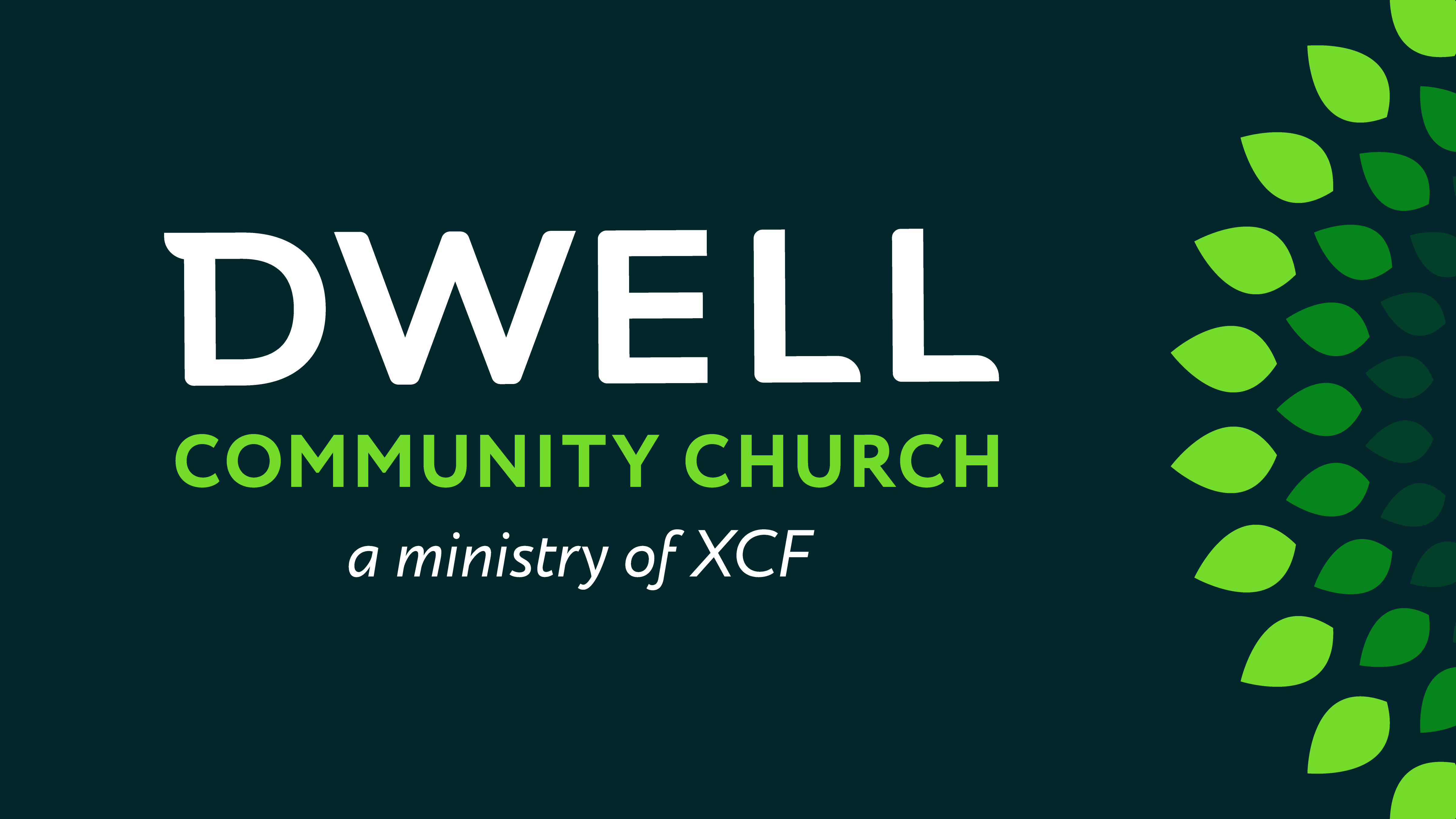